The chain of Andrej Markov and its applicationsNETWORKS goes to school -  April 23, 2018
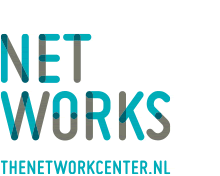 Jan-Pieter Dorsman
Some history…
Andrej Andrejevitz Markov sr. (1856-1922)
	Markov’s inequality
	Markov numbers
	Markov networks
	Markov processes
	Markov chains

Andrej Andrejevitz Markov jr. (1903-1979)
Markov’s principle
Markov algoritm
Markov’s rule
NETWORKS GOES TO SCHOOL
2
Some history…
Andrej Andrejevitz Markov sr. (1856-1922)
	Markov’s inequality
	Markov numbers
	Markov networks
	Markov processes
	Markov chains

Andrej Andrejevitz Markov jr. (1903-1979)
Markov’s principle
Markov algoritm
Markov’s rule
NETWORKS GOES TO SCHOOL
3
Markov chain
A Markov chain describes something that moves step-by-step through a number of states and exhibits transitions from one state to another (or the same) state.

In particular, the so-called Markov property holds:
	
	“The future, given the present, does not depend on the past.”
NETWORKS GOES TO SCHOOL
4
The weather as Markov chain
The situation:

If it is sunny today, it will also be sunny tomorrow with probability 90%, but rainy with 10% probability.
If it is rainy today, it will be sunny tomorrow with 40% probability, but it will remain rainy with 60% probability.

This is a Markov chain with two possible states: sunny and rainy. We can summarise this situation in a graph:
10%
Sunny
Rainy
60%
90%
40%
NETWORKS GOES TO SCHOOL
5
10%
Sunny
Rainy
60%
90%
40%
We can also summarise this in a matrix, which we call P. P is then called the one-step transition matrix.
State space: {Sunny, Rainy}
			             To
			            Sunny  Rainy
	 From	Sunny
		Rainy
			
Possible questions we could ask:
What is the probability, if it is rainy today, that it will be sunny the day after tomorrow?
If it is sunny on Monday, how many sunny days will we have on average from Monday until (and including) Thursday?
What percentage of time will it be sunny in the long run?
NETWORKS GOES TO SCHOOL
6
10%
Sunny
Rainy
60%
90%
40%
Q: Wat is the probability, if it is rainy today, that it will be sunny the day after tomorrow?
A:  If sunny tomorrow (prob. 0.4), then day after tomorrow sunny with prob. 0.9.	       0.4x0.9 = 0.36
       If rainy tomorrow (prob 0.6), then day after tomorrow sunny with prob. 0.4.	       0.6x0.4 = 0.24   +
     In total:						 0.60
Q: But what if it didn’t say ‘day after tomorrow’, but ‘in eight days from now’? 
A: To this end, we use so-called matrix-multiplication:





		            From
		         Sunny      Rainy
             From         Sunny
                     	          Rainy

This is the two-step transition matrix!
NETWORKS GOES TO SCHOOL
7
10%
Sunny
Rainy
60%
90%
40%
Q: Wat is the probability, if it is rainy today, that it will be sunny in eight days from now?
A: To this end, we use so-called matrix-multiplication:



		                







      So the probability is 0.797. Hard to compute this by mental calculation!
NETWORKS GOES TO SCHOOL
8
10%
Sunny
Rainy
60%
90%
40%
Q: If it is sunny on Monday, how many sunny days will we have on average between Monday until (and including) Thursday?
A: Again, we check our matrices:



                                    Tuesday	           Wednesday	                Thursday
	
    		

If it sunny on Monday, then we will have on average 2.575 sunny days between Tuesday until (and including) Thursday. 

So the answer is 3.575!
NETWORKS GOES TO SCHOOL
9
10%
Sunny
Rainy
60%
90%
40%
Q: What percentage of time will it be sunny in the long run?
A: Let’s have another look at the matrices…





Wait a minute… what if we continue like this?



If we would continue, we would obtain
So the answer is 80%.
The fine print: 0.8 and 0.2 together form the normalised left eigenvector of P corresponding to eigenvalue 1.
NETWORKS GOES TO SCHOOL
10
The weather as Markov chain
10%
Sunny
Rainy
60%
40%
20%
30%
30%
30%
10%
30%
20%
Cloudy
Stormy
10%
40%
50%
20%
If it is cloudy today, an arbitrary day in the distant future will be cloudy with probability 32.1%. But, it doesn’t matter what the state today is.
If it is cloudy today, in the long run 32.1% of all days will be cloudy. But again, the state of today does not matter.
NETWORKS GOES TO SCHOOL
11
The weather as Markov chain
10%
Sunny
Rainy
60%
40%
20%
30%
30%
10%
Cloudy
Stormy
100%
100%
If it is cloudy today, an arbitrary day in the distant future will be cloudy with probability 100%. But, it really depends on today’s state of weather.
We just do not know what percentage of time it will be cloudy in the future. It depends on the state of weather today.
NETWORKS GOES TO SCHOOL
12
The weather as Markov chain
30%
Sunny
Rainy
40%
50%
70%
60%
60%
Cloudy
Stormy
50%
40%
If it is cloudy today, an arbitrary day in the distant future will be cloudy with probability 26.8%. It does not really depend on today’s weather.
If it is sunny today, it will be cloudy 26.8% of the time in the long run. Also here, today’s weather does not really matter.
NETWORKS GOES TO SCHOOL
13
Google’s search engine
In a way, Google’s search engine is a mathematical function: f(x) = y.

x is the search query
y contains all websites where ‘x’ appears, presented in a certain sequence

This function is determined by Google’s PageRank algorithm. 
This algorithm searches through a huge network!
NETWORKS GOES TO SCHOOL
14
Internet: PageRank algorithm
Idea 1: each incoming hyperlink is a ‘vote’ for a website.

	Websites A and B each get 1 votes.
	Websites C and D both get 2 votes.

	In shares: (0.167, 0.167, 0.33, 0.33)

	C & D are on top, A & B are on the bottom.

Idea 2: a vote of an important website is worth more than a vote of a not so important website.
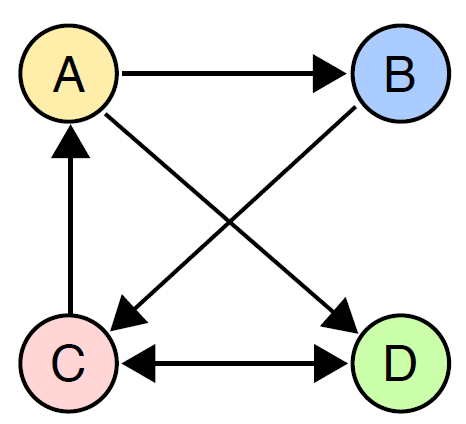 NETWORKS GOES TO SCHOOL
15
Internet: PageRank algorithm
Start with an arbitrary distribution of votes:
	
	(0.25, 0.25, 0.25, 0.25)

Divide the votes of each website equally
over the websites where the website
links to.

Repeat step 2 until the distribution of
       votes does not change anymore.
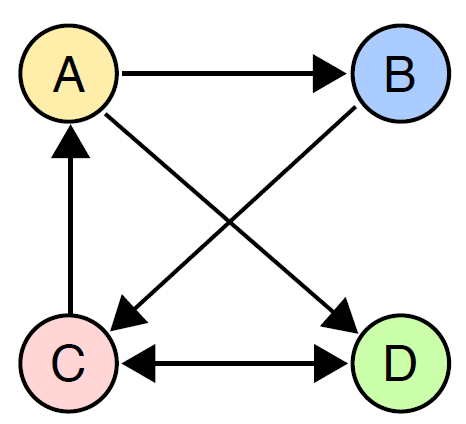 NETWORKS GOES TO SCHOOL
16
Internet: PageRank algorithm
(0.25, 0.25, 0.25, 0.25)

A receives 0.125 votes from C
B receives 0.125 votes from A
C receives 0.25 votes from B and 
0.25 votes from D
D receives 0.125 votes from A and
0.125 votes from C

(0.125, 0.125, 0.5, 0.25)
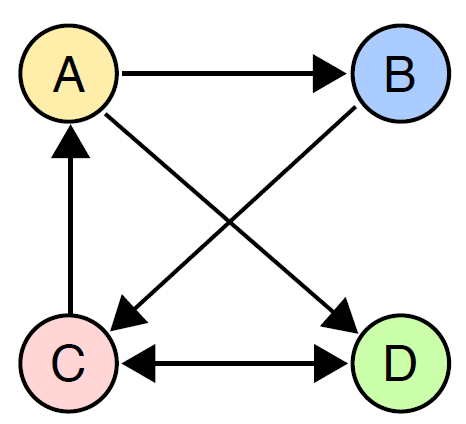 NETWORKS GOES TO SCHOOL
17
Internet: PageRank algorithm
(0.125, 0.125, 0.5, 0.25)

A receives 0.25 votes from C
B receives 0.0625 votes from A
C receives 0.125 votes from B and
0.25 votes from D
D receives 0.0625 votes from A and
0.25 votes from C

(0.25, 0.0625, 0.375, 0.3125)
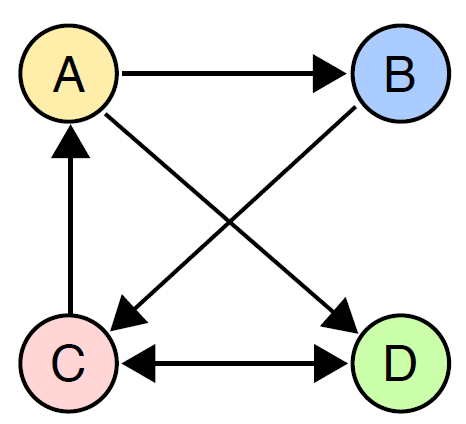 NETWORKS GOES TO SCHOOL
18
Internet: PageRank algorithm
( 43 iterations down the road…)
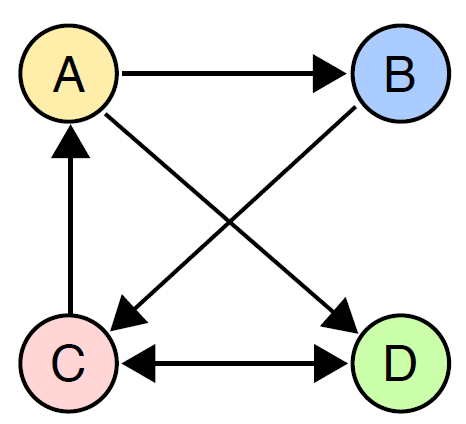 NETWORKS GOES TO SCHOOL
19
Internet: PageRank algorithm
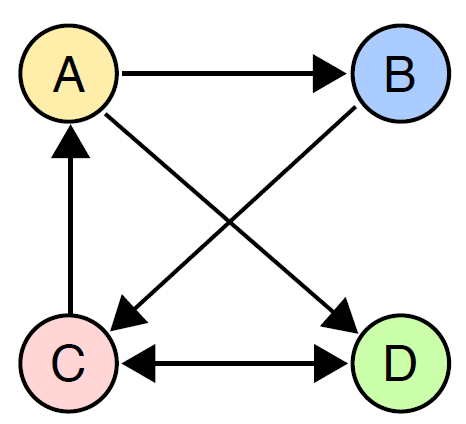 NETWORKS GOES TO SCHOOL
20
Internet: PageRank algorithm
Google indexes not just 4 websites,
	but about 50 billion of them.

Next to this, the internet-network
	is constantly changing! Websites appear,
	change and disappear. 
	All this is stochastics.

As users, we expect an answer
	in just a few milliseconds, so we need a fast algorithm anyway!

All considerations for future research.
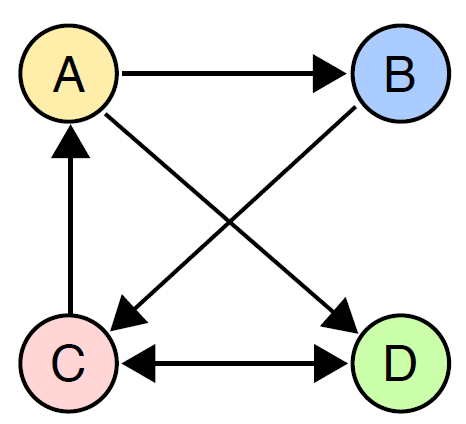 NETWORKS GOES TO SCHOOL
21